بسم الله الرحمن الرحیم
www.mahdishahbazi.blog.ir
چه خوب و دل‏نشین است، نماز خواندن مانهال حق‏پرستی، به دل نشاندن مافرشته‏ها بیایید، ما را تماشا کنید             پرهای ناز خود را، برای ما وا کنید
www.mahdishahbazi.blog.ir
کنار ما بایستید، با هم نماز بخوانیم           درخت مهر او را، در دل خود نشانیمخوش آمدید در اینجا، فرشته‏های زیباروشن شد از نورتان، نمازخانۀ ما
بچه ها
سلام
حال شما خوبه؟
اول برنامه برای سلامتی و ظهور امام زمان صلوات بفرستید.
اللهم صل علی محمد و آل محمد
برنامه را با یک مسابقه شروع می کنیم
آماده هستید؟؟؟
راز دایره‌ها
برای پیدا کردن راز دایره‌ها به چند سؤال جواب دهید.
www.mahdishahbazi.blog.ir
2
3
4
5
1
5
کمیل
1
6
2
4
3
7
1. چه دعایی در شب‌های جمعه خوانده می‌شود؟
2
3
4
5
1
5
کمیل
1
6
یاد
2
4
3
7
2. همۀ کارها را با نام و... خدای بزرگ آغاز می‌کنیم.
2
3
4
5
1
5
کمیل
1
6
تیمم
یاد
2
4
3
7
www.mahdishahbazi.blog.ir
3. اگر آب پیدا نکنیم، برای خواندن نماز چه کار می‌کنیم؟
2
3
4
5
1
5
کمیل
1
6
تیمم
امام
یاد
2
4
3
7
4. به کسی که در نماز جماعت جلوتر از همه می‌ایستد، چه می‌گویند؟
2
3
4
5
خرمالو
1
5
کمیل
1
6
تیمم
امام
یاد
2
4
3
7
www.mahdishahbazi.blog.ir
5. آن چیست هم خرما است هم هلو؟
2
3
4
5
خرمالو
1
5
کمیل
1
بازی
6
تیمم
امام
یاد
2
4
3
7
6. آن چیست که خیلی دوستش داریم، اما اگر در نماز انجام بدهیم، نمازمان باطل است؟
2
3
4
5
خرمالو
1
5
کمیل
1
بازی
6
تیمم
امام
یاد
2
4
3
هواپیما
7
7. وسیلۀ مسافرت در آسمان؟
خرمالو
5
کمیل
1
بازی
6
تیمم
امام
یاد
2
4
3
هواپیما
7
حالا حروف اول و آخر این کلمه‌ها را کنار هم قرار دهید تا راز دایره‌ها را پیدا کنید.
2
3
4
5
خرمالو
1
5
کمیل
1
بازی
6
تیمم
امام
یاد
2
4
3
هواپیما
آفرین بر شما!
7
www.mahdishahbazi.blog.ir
کلید تمام خوبی‌ها
خرمالو
5
کمیل
1
بازی
6
تیمم
امام
یاد
2
4
3
هواپیما
7
حالا کلید تمام خوبی‌ها چیست؟ 
ما این دایره‌ها را به هم وصل می‌کنیم تا جوابش مشخص شود.
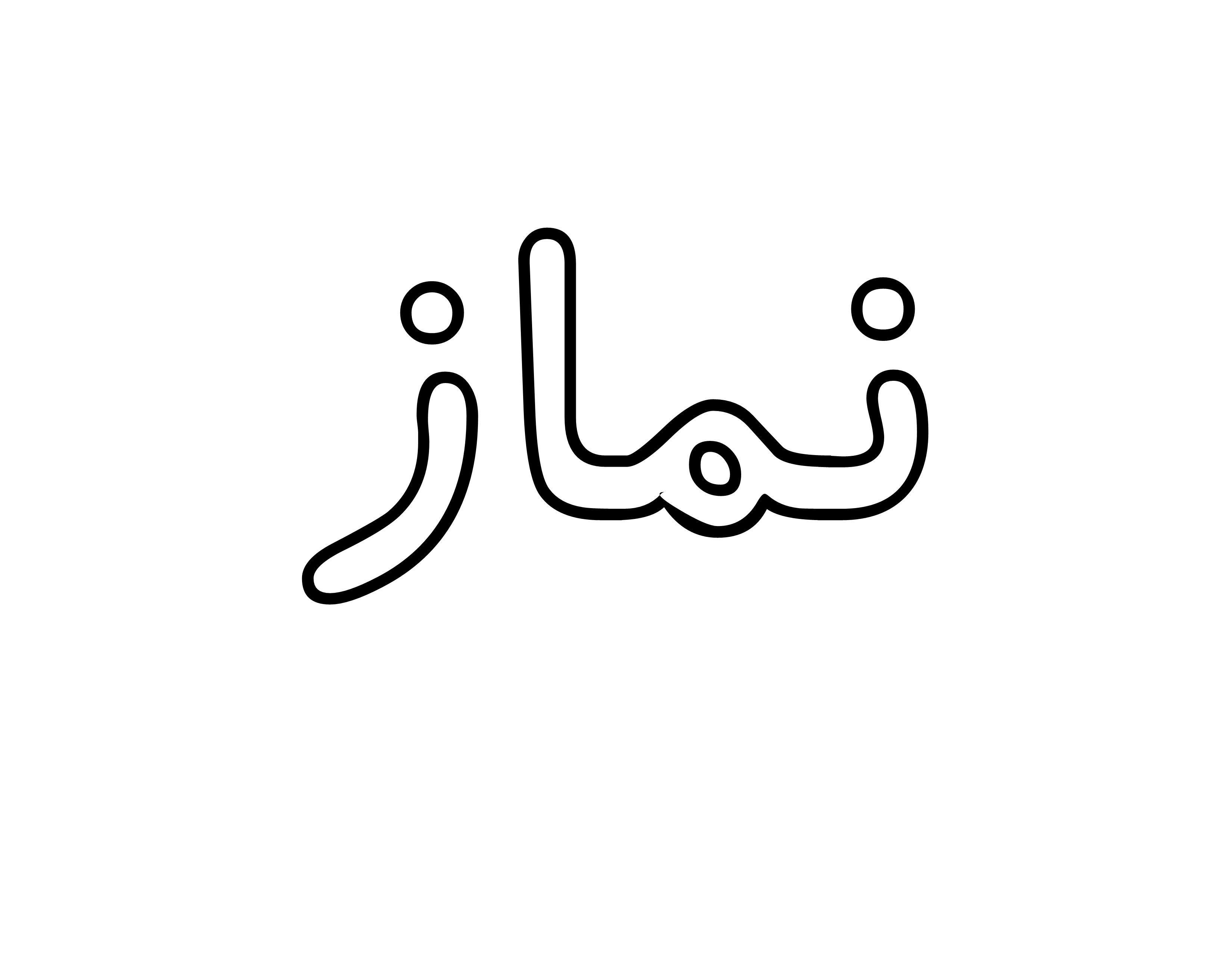 خرمالو
5
کمیل
1
بازی
6
تیمم
امام
یاد
2
4
3
هواپیما
7
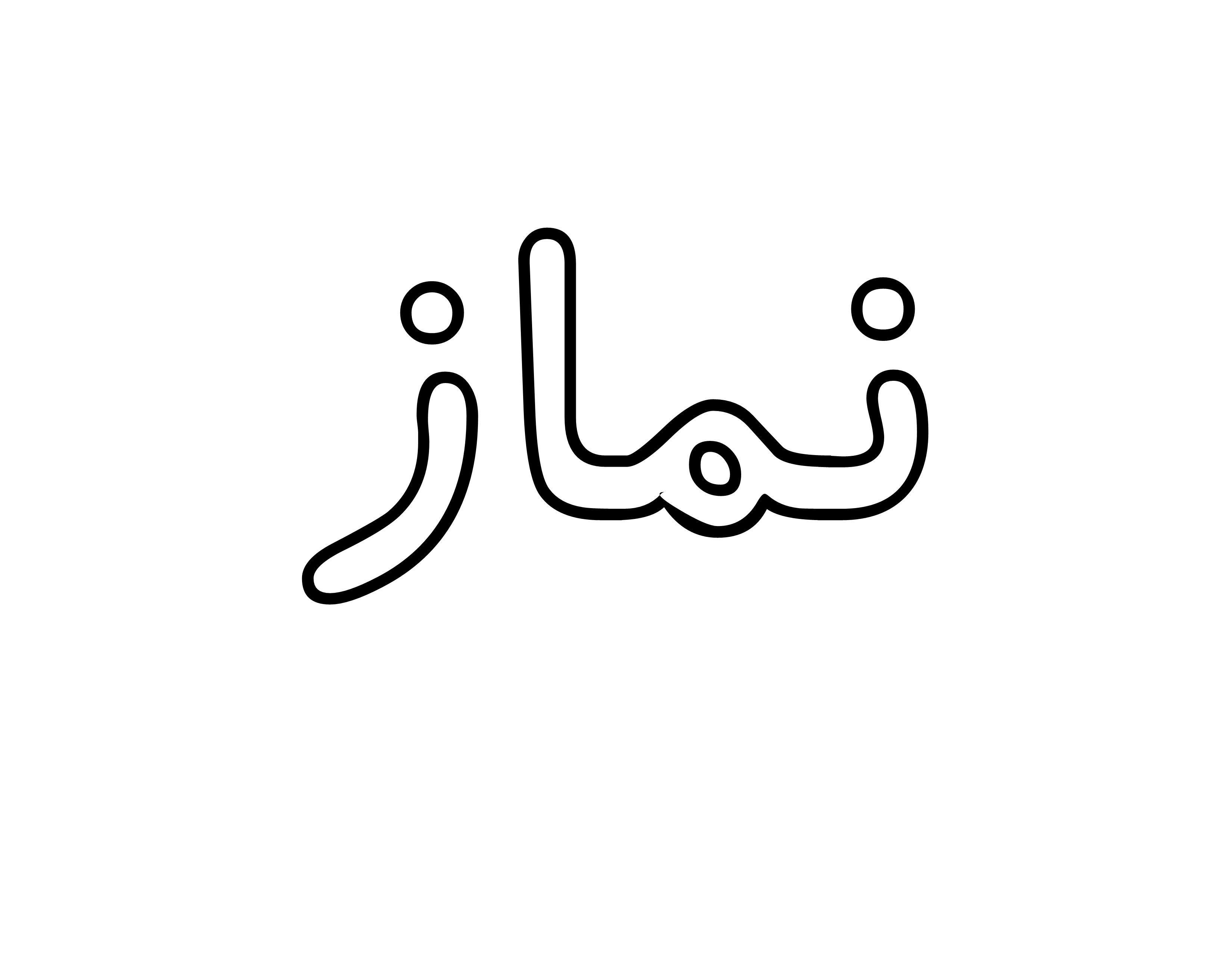 کلید تمام خوبی‌ها
www.mahdishahbazi.blog.ir
وقت چیه ؟
دعا

آفرین بچه های خوب!

 حالا دعا می‌کنم و شما آمین بگویید.
ای مهربان‌تر از مادر، ما را موفق کن تا به دیگران خدمت کنیم.
ای خدایی که باغ و باغچه را در بهار زنده می‌کنی، دل و جان ما را با بهار قرآن زنده کن.
ای خدایی که گل‌های سرخ و محمدی را عطرآگین آفریدی، ما را با عطر خوبی‌ها خوشبو کن.
خدایا، به ما تندرستی و سلامتی ده تا بهتر بتوانیم تو را عبادت کنیم.
سوالات چند گزینه ای
www.mahdishahbazi.blog.ir
الف) نهر آب

ب) شکوفۀ گل‌ها

ج) آسمان ابری
1. در حدیث پیامبر اکرم (صلی الله علیه و آله) نمازهای پنج‌گانه به چه چیزی تشبیه شده است؟
الف) سورۀ حمد

ب) لا اله الا الله

ج) رکوع
2. کدام رکن نماز نقطه ندارد؟
الف) تشهد

ب) سلام

ج) سورۀ حمد
3. در رکعت دوم بعد از سجدۀ دوم چه می‌خوانیم؟
الف) خانۀ بزرگ، روز جمعه

ب) کعبه، روز جمعه

ج) کعبه، روز شنبه
4. بهترین خانه و بهترین روز کدام‌ها هستند؟
منتظرباشیدسربازان کوچکاو خواهد آمد
خدانگهدار
www.mahdishahbazi.blog.ir